Education Project
单击此处添加您的标题
教育培训/课程演讲/兴趣培养
清凉夏日·享受美好假期
目录
CONTENTS
01
02
03
04
教育培训目标
课程培训内容
课后练习指导
教育培训总结
Add your text content here.Add your text content.Add your text content.
Add your text content here.Add your text content.Add your text content.
Add your text content here.Add your text content.Add your text content.
Add your text content here.Add your text content.Add your text content.
01
https://www.ypppt.com/
教育培训目标
Add your text content.Add your text.Add your text content.Add your text.Add your text content.Add your text.Add your text content.
预设标题文本
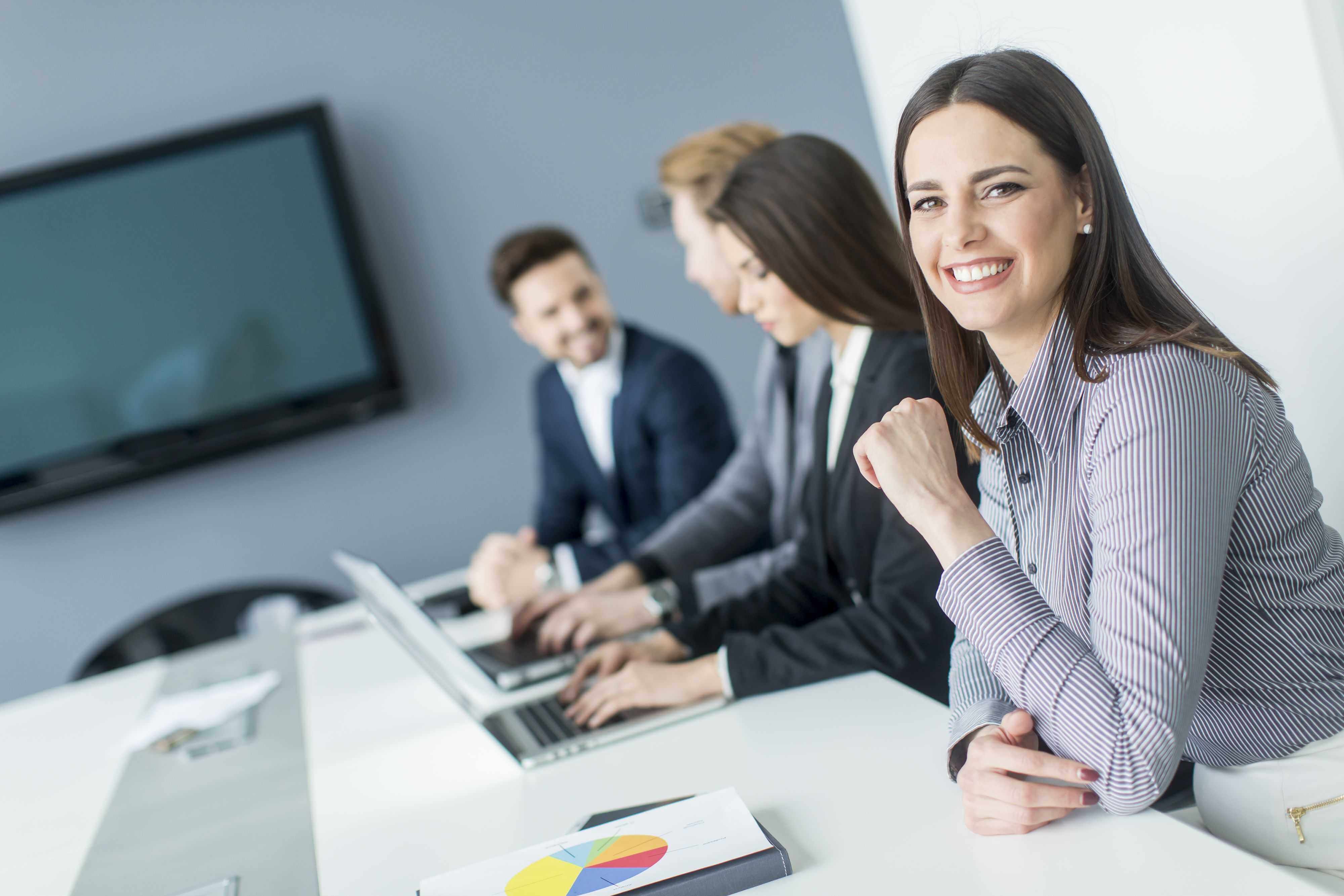 在此处添加您的文本内容在此处添加您的文本内容此处添加您的文本内容添加您的文本内容在此处添加您的文本内容在此处添加您的文本内容此处添加您的文本内容添加您的文本内容在此处添加您的文本内容在此处添加您的文本内容此处添加您的文本内容添加您的文本内容在此处添加您的文本内容在此处添加您的文本内容此处添加您的文本内容添加您的文本内容在此处添加您的文本内容在此处添加您的文本内容
在此处添加您的文本内容在此处添加您的文本内容添加您的文本内容
在此处添加您的文本内容在此处添加您的文本内容添加您的文本内容
预设标题文本
预设标题文本
在此处添加您的文本内容在此处添加您的文本内容此处添加您的文本内容此处添加您的文本内容
在此处添加您的文本内容在此处添加您的文本内容此处添加您的文本内容此处添加您的文本内容
预设标题文本
预设标题文本
在此处添加您的文本内容在此处添加您的文本内容此处添加您的文本内容此处添加您的文本内容
在此处添加您的文本内容在此处添加您的文本内容此处添加您的文本内容此处添加您的文本内容
01
02
03
04
预设标题文本
预设标题文本
预设标题文本
预设标题文本
在此处添加您的文本内容在此处添加您的文本内容此处添加您的文本内容添加您的文本内容
在此处添加您的文本内容在此处添加您的文本内容此处添加您的文本内容添加您的文本内容
在此处添加您的文本内容在此处添加您的文本内容此处添加您的文本内容添加您的文本内容
在此处添加您的文本内容在此处添加您的文本内容此处添加您的文本内容添加您的文本内容
行业PPT模板http://www.1ppt.com/hangye/
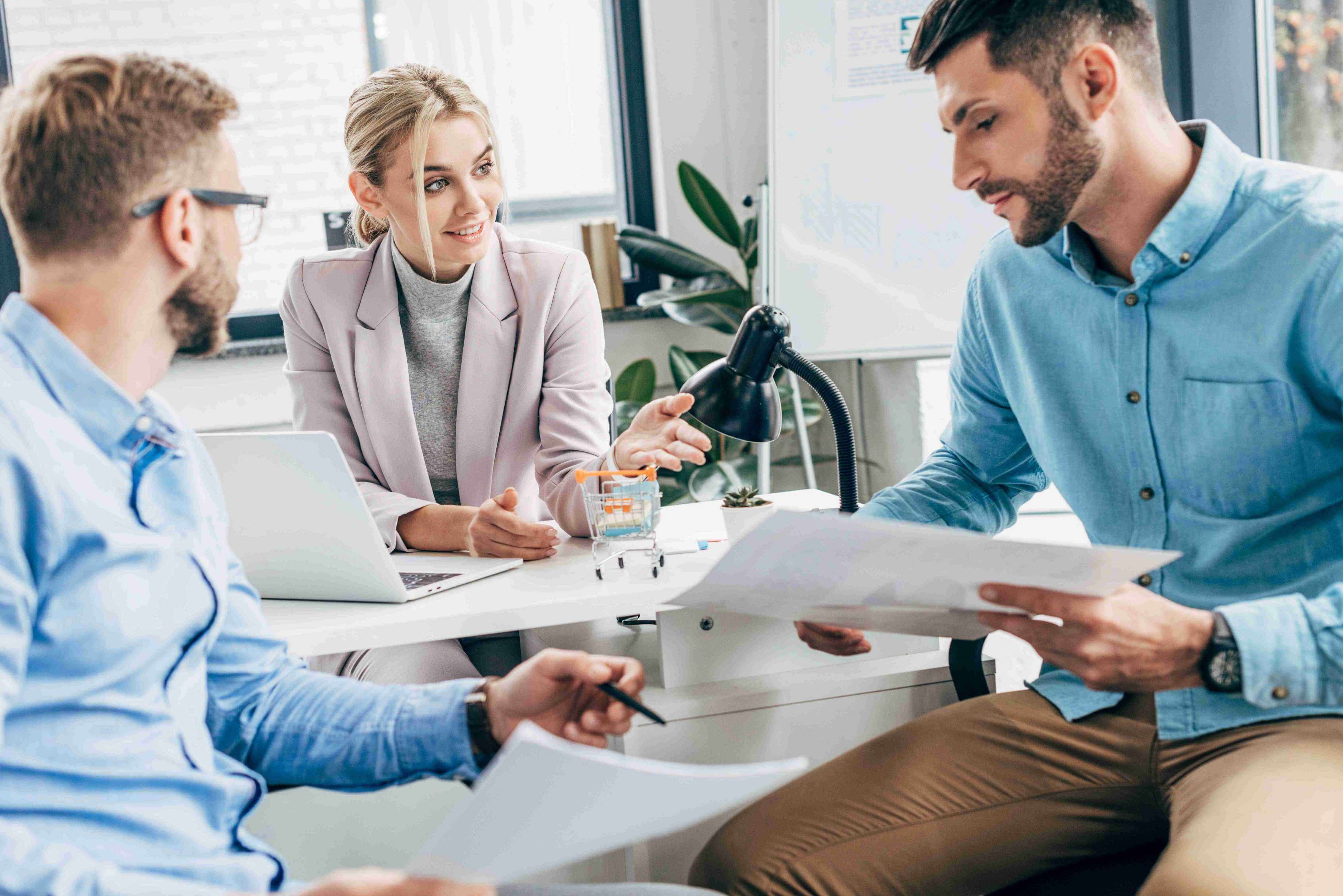 预设标题文本
预设标题文本
在此处添加您的文本内容在此处添加您的文本内容在此处添加您的文本内容在此处添加您的文本添加文本内容
在此处添加您的文本内容在此处添加您的文本内容在此处添加您的文本内容在此处添加您的文本添加文本内容
预设标题文本
预设标题文本
在此处添加您的文本内容在此处添加您的文本内容在此处添加您的文本内容在此处添加您的文本添加文本内容
在此处添加您的文本内容在此处添加您的文本内容在此处添加您的文本内容在此处添加您的文本添加文本内容
02
课程培训内容
Add your text content.Add your text.Add your text content.Add your text.Add your text content.Add your text.Add your text content.
JOB SUMMARY
JOB SUMMARY
预设标题文本
预设标题文本
在此处添加您的文本内容在此处添加您的文本内容在此处添加您的文本内容在此处添加您的文本内容添加文本内容
在此处添加您的文本内容在此处添加您的文本内容在此处添加您的文本内容在此处添加您的文本内容添加文本内容
在此处添加您的文本内容在此处添加您的文本内容此处添加文本内容添加文本内容在此处添加您的文本内容在此处添加您的文本内容此处添加文本内容添加文本内容在此处添加您的文本内容在此处添加您的文本内容此处添加文本内容添加文本内容
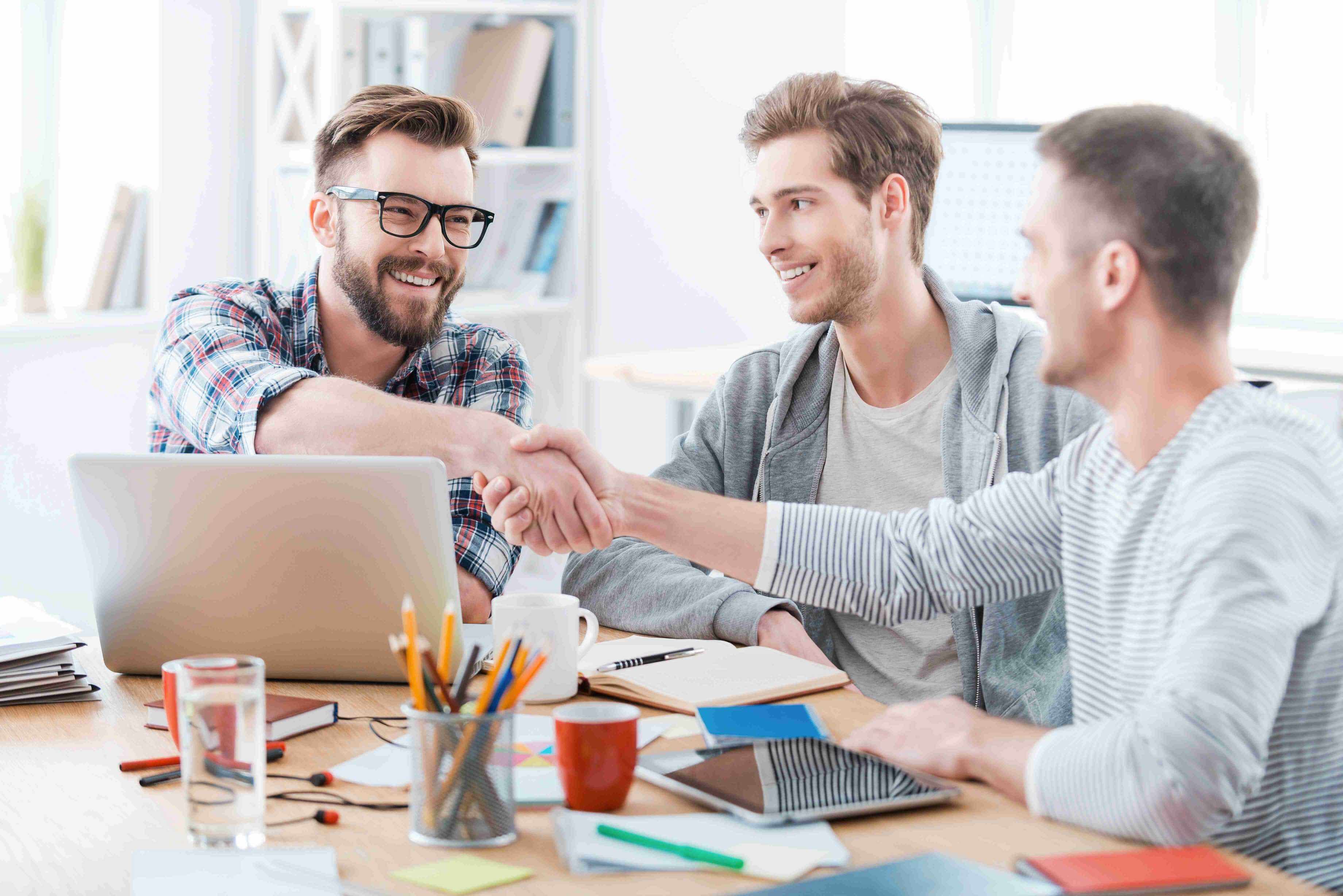 在此处添加您的文本内容在此处添加您的文本内容在此处添加您的文本内容在此处添加文本内容
在此处添加您的文本内容在此处添加您的文本内容在此处添加您的文本内容在此处添加文本内容
核心文本
在此处添加您的文本内容在此处添加您的文本内容在此处添加您的文本内容在此处添加文本内容
在此处添加您的文本内容在此处添加您的文本内容在此处添加您的文本内容在此处添加文本内容
在此处添加您的文本内容在此处添加您的文本内容在此处添加您的文本内容在此处添加文本内容
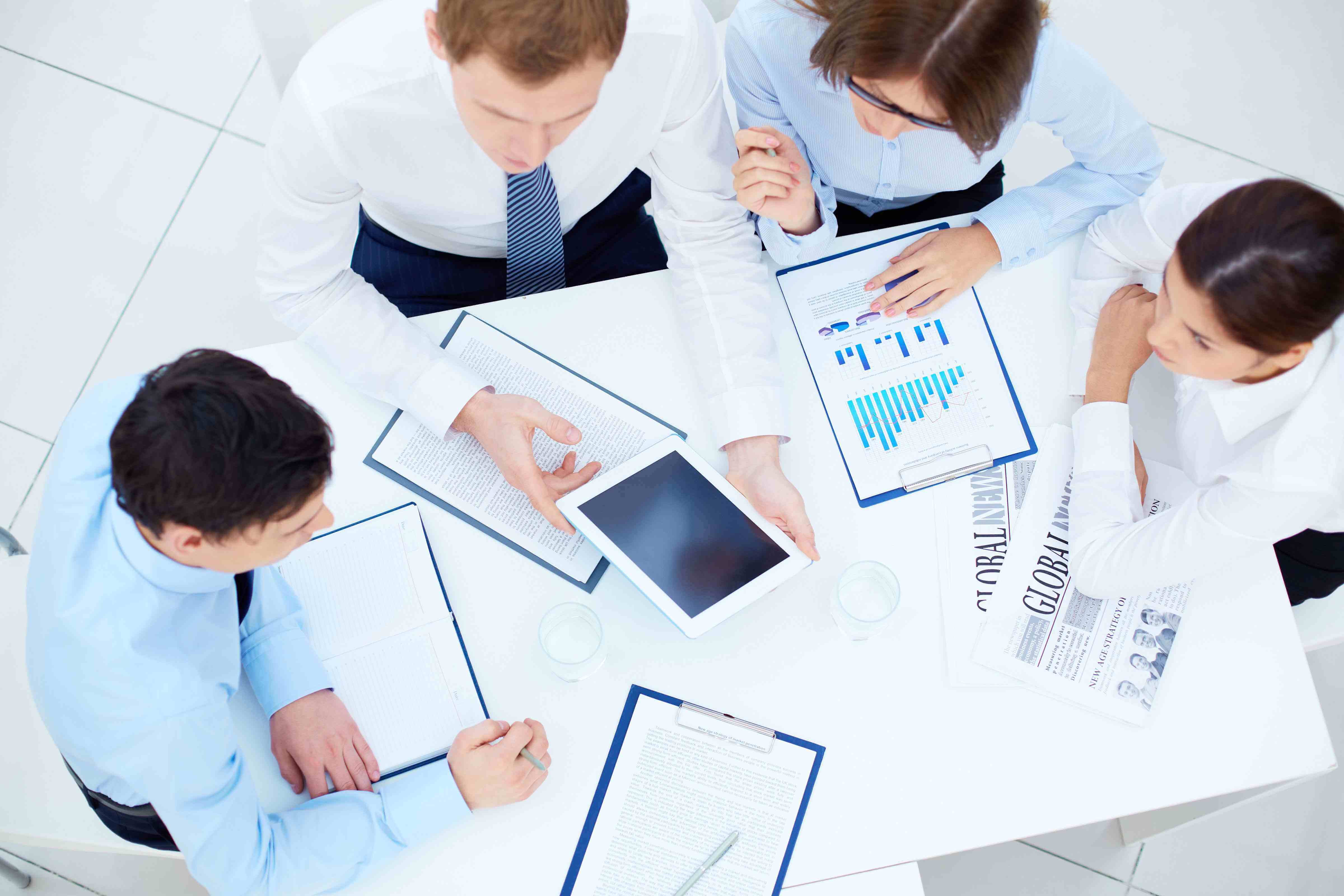 预设标题文本
在此处添加您的文本内容在此处添加您的文本内容在此处添加您的文本内容在此处添加您的文本内容
预设标题文本
在此处添加您的文本内容在此处添加您的文本内容在此处添加您的文本内容在此处添加您的文本内容
预设标题文本
在此处添加您的文本内容在此处添加您的文本内容在此处添加您的文本内容在此处添加您的文本内容
预设标题文本
预设标题文本
预设标题文本
预设标题文本
在此处添加您的文本内容在此处添加您的文本内容
在此处添加您的文本内容
在此处添加您的文本内容在此处添加您的文本内容
在此处添加您的文本内容
在此处添加您的文本内容在此处添加您的文本内容
在此处添加您的文本内容
在此处添加您的文本内容在此处添加您的文本内容
在此处添加您的文本内容
03
课后练习指导
Add your text content.Add your text.Add your text content.Add your text.Add your text content.Add your text.Add your text content.
此处添加您的文本内容在此处添加您的文本内容此处添加您的文本内容在此处添加您的文本内容
预设
标题
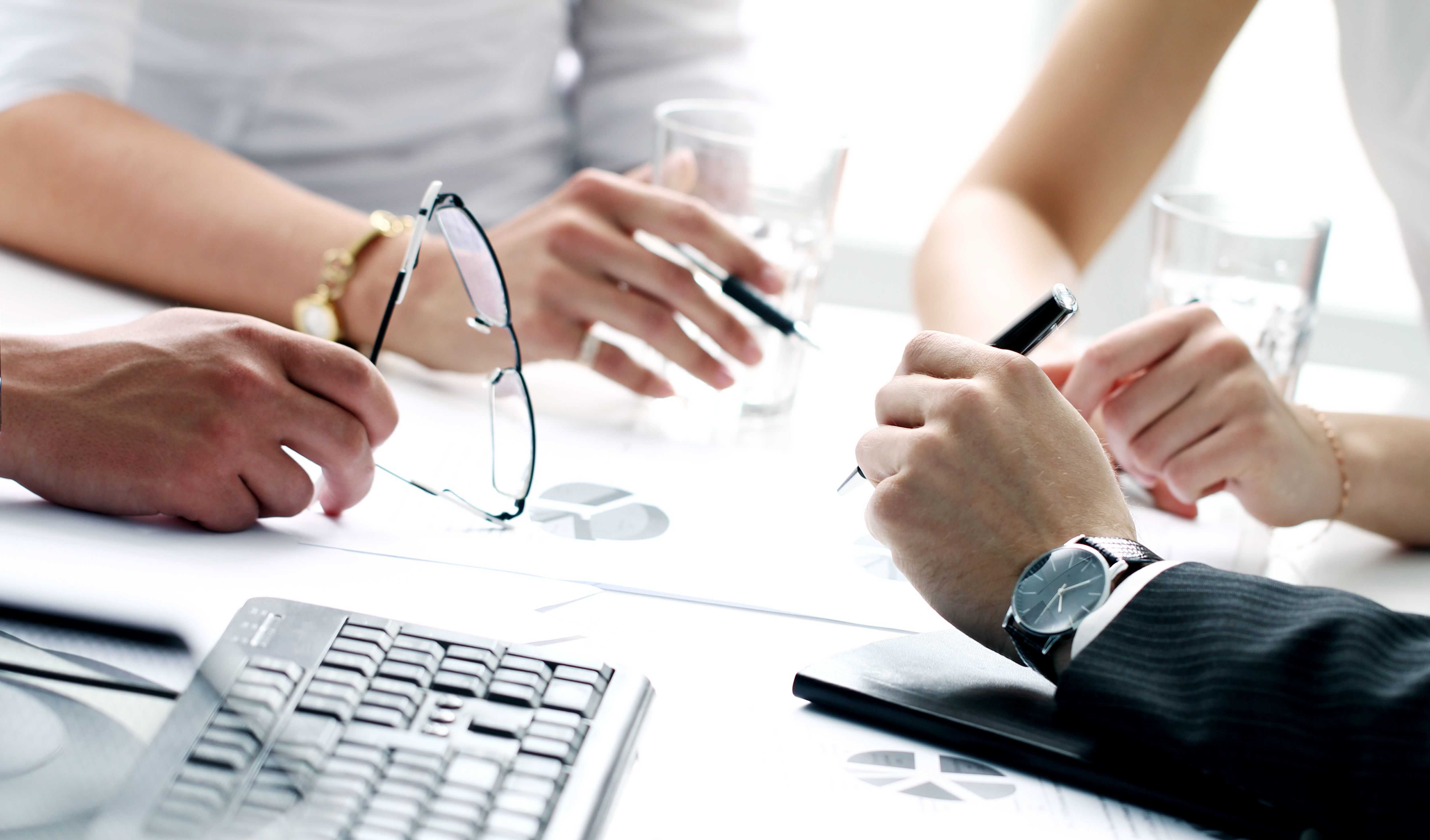 此处添加您的文本内容在此处添加您的文本内容此处添加您的文本内容在此处添加您的文本内容
预设
标题
预设
标题
预设
标题
此处添加您的文本内容在此处添加您的文本内容此处添加您的文本内容在此处添加您的文本内容
预设标题文本
预设标题文本
预设标题文本
在此处添加您的文本内容在此处添加您的文本内容此处添加您的文本内容此处添加您的文本内容
在此处添加您的文本内容在此处添加您的文本内容此处添加您的文本内容此处添加您的文本内容
在此处添加您的文本内容在此处添加您的文本内容此处添加您的文本内容此处添加您的文本内容
01.预设标题文本
02.预设标题文本
此处添加您的文本内容此处添加您的文本内容添加您的文本内容添加文本内容添加文本内容添加您的文本
此处添加您的文本内容此处添加您的文本内容添加您的文本内容添加文本内容添加文本内容添加您的文本
03.预设标题文本
04.预设标题文本
此处添加您的文本内容此处添加您的文本内容添加您的文本内容添加文本内容添加文本内容添加您的文本
此处添加您的文本内容此处添加您的文本内容添加您的文本内容添加文本内容添加文本内容添加您的文本
[Speaker Notes: https://www.ypppt.com/]
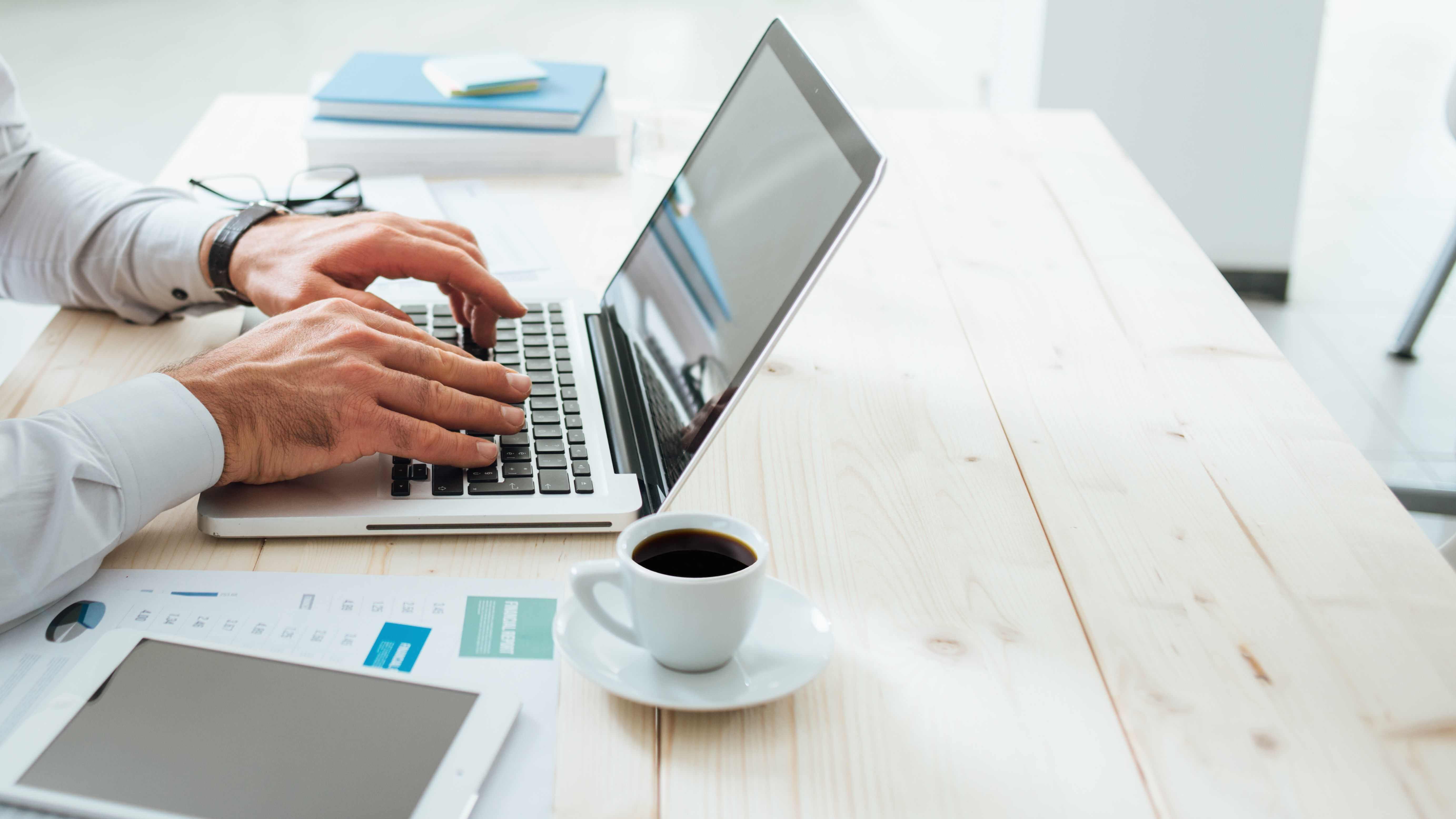 预设标题文本
预设标题文本
在此处添加您的文本内容在此处添加您的文本内容添加您的文本内容添加文本内容
在此处添加您的文本内容在此处添加您的文本内容此处添加您的文本内容添加您的文本内容
预设标题文本
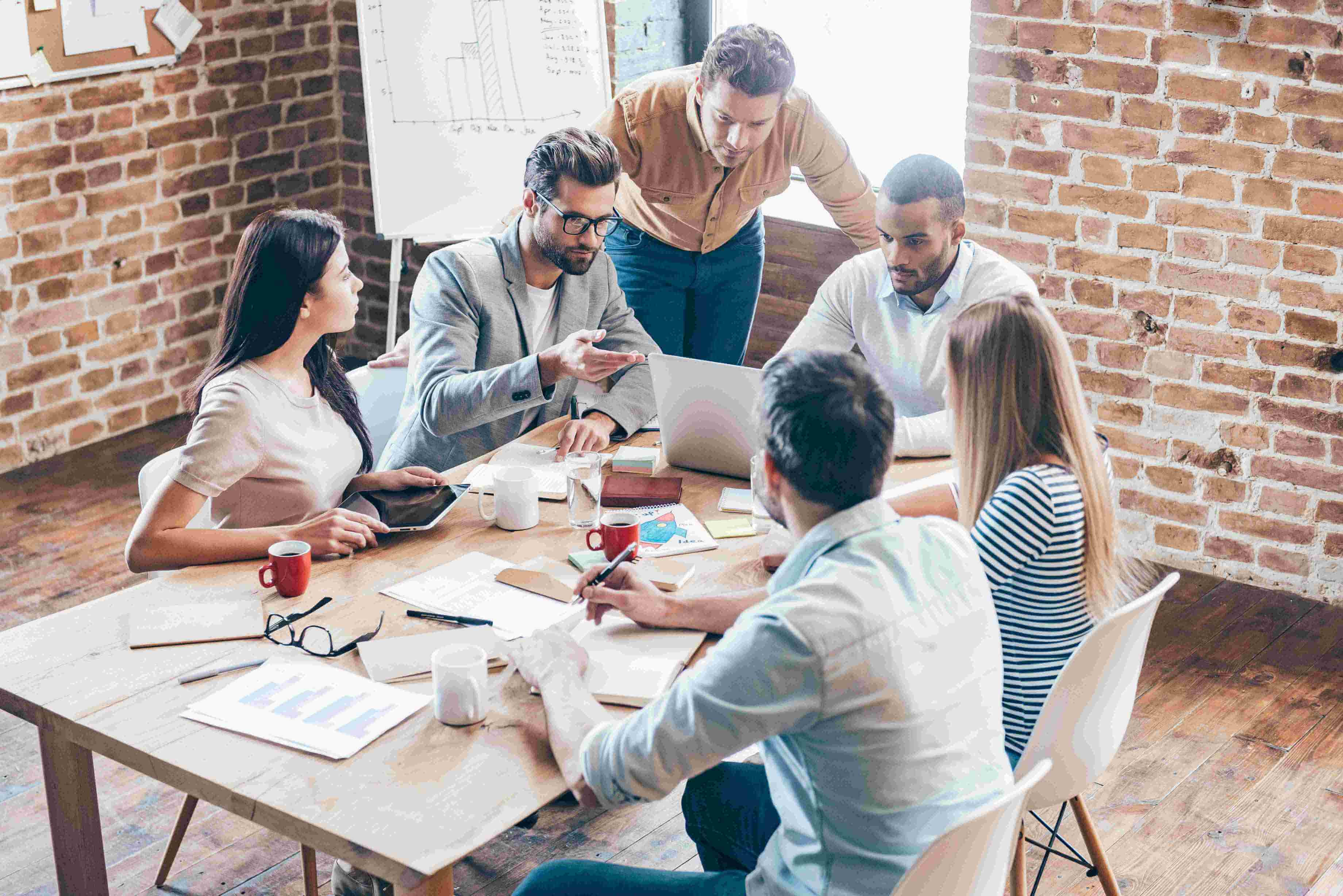 在此处添加您的文本内容在此处添加您的文本内容此处添加您的文本内容添加您的文本内容
预设标题文本
在此处添加您的文本内容在此处添加您的文本内容添加您的文本内容添加文本内容
预设标题文本
在此处添加您的文本内容在此处添加您的文本内容此处添加您的文本内容添加您的文本内容
04
教育培训总结
Add your text content.Add your text.Add your text content.Add your text.Add your text content.Add your text.Add your text content.
在此处添加您的文本内容在此处添加您的文本内容在此处添加您的文本内容在此处添加您的文本内容在此处添加您的文本内容添加文本内容在此处添加您的文本内容在此处添加您的文本内容在此处添加您的文本内容在此处添加您的文本内容在此处添加您的文本内容添加文本内容在此处添加您的文本内容添加文本内容
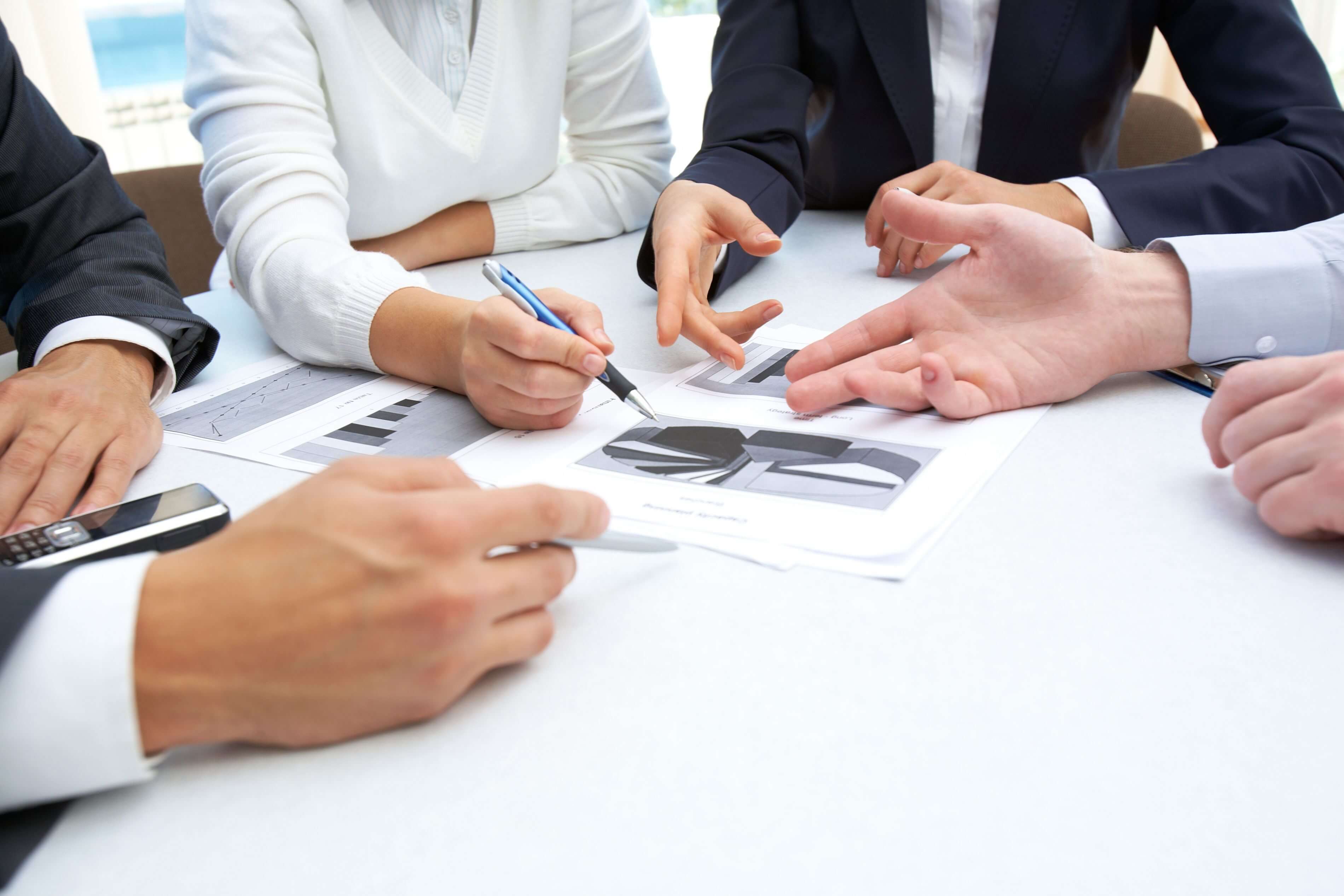 预设标题文本
预设标题文本
在此处添加您的文本内容在此处添加您的文本内容在此处添加您的文本内容在此处添加您的文本内容在此处添加文本内容
在此处添加您的文本内容在此处添加您的文本内容在此处添加您的文本内容在此处添加您的文本内容在此处添加文本内容
68%
90%
54%
72%
CONTENT
CONTENT
CONTENT
CONTENT
预设标题文本
预设标题文本
预设标题文本
预设标题文本
在此处添加您的文本内容在此处添加您的文本内容在此处添加您的文本内容
在此处添加您的文本内容在此处添加您的文本内容在此处添加您的文本内容
在此处添加您的文本内容在此处添加您的文本内容在此处添加您的文本内容
在此处添加您的文本内容在此处添加您的文本内容在此处添加您的文本内容
50
50
25
75
25
75
18%
54%
0
100
0
100
预设标题文本
预设标题文本
在此处添加您的文本内容在此处添加您的文本内容在此处添加您的文本内容
在此处添加您的文本内容在此处添加您的文本内容在此处添加您的文本内容
预设标题文本
预设标题文本
预设标题文本
预设标题文本
在此处添加您的文本内容在此处添加您的文本内容添加文本内容在此处添加文本内容
在此处添加您的文本内容在此处添加您的文本内容添加文本内容在此处添加文本内容
预设标题文本
在此处添加您的文本内容在此处添加您的文本内容添加文本内容在此处添加文本内容
在此处添加您的文本内容在此处添加您的文本内容添加文本内容在此处添加文本内容
在此处添加您的文本内容在此处添加您的文本内容添加文本内容在此处添加文本内容
预设标题文本内容
预设标题文本内容
在此处添加您的文本内容在此处添加文本内容此处添加文本内容添加文本内容
在此处添加您的文本内容在此处添加文本内容此处添加文本内容添加文本内容
预设标题文本内容
预设标题文本内容
在此处添加您的文本内容在此处添加文本内容此处添加文本内容添加文本内容
在此处添加您的文本内容在此处添加文本内容此处添加文本内容添加文本内容
预设标题文本内容
预设标题文本内容
在此处添加您的文本内容在此处添加文本内容此处添加文本内容添加文本内容
在此处添加您的文本内容在此处添加文本内容此处添加文本内容添加文本内容
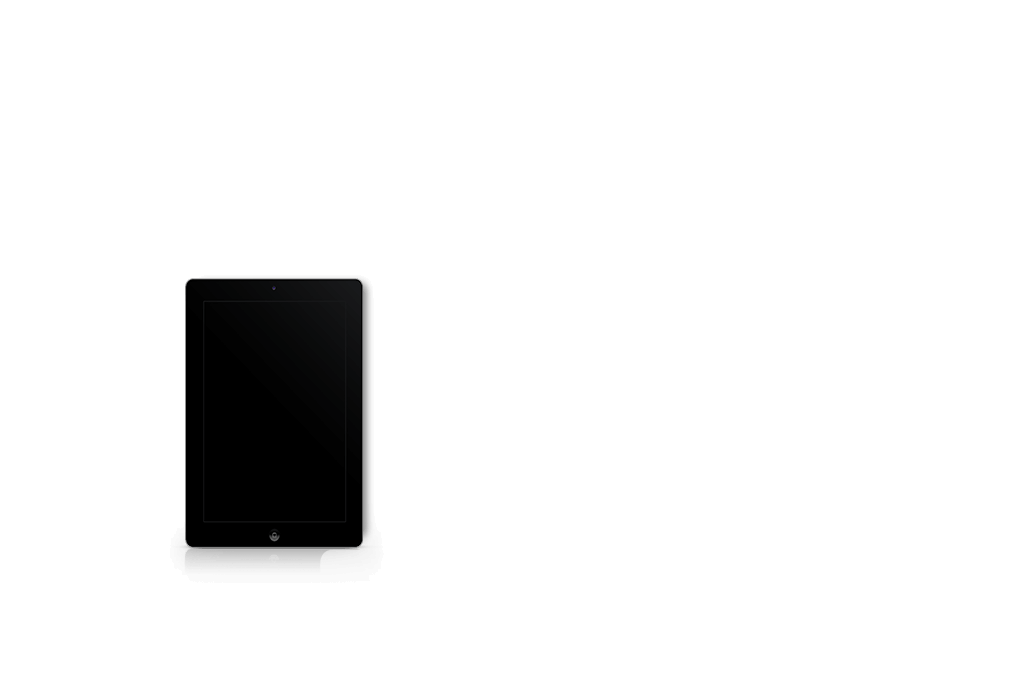 预设标题文本
预设标题
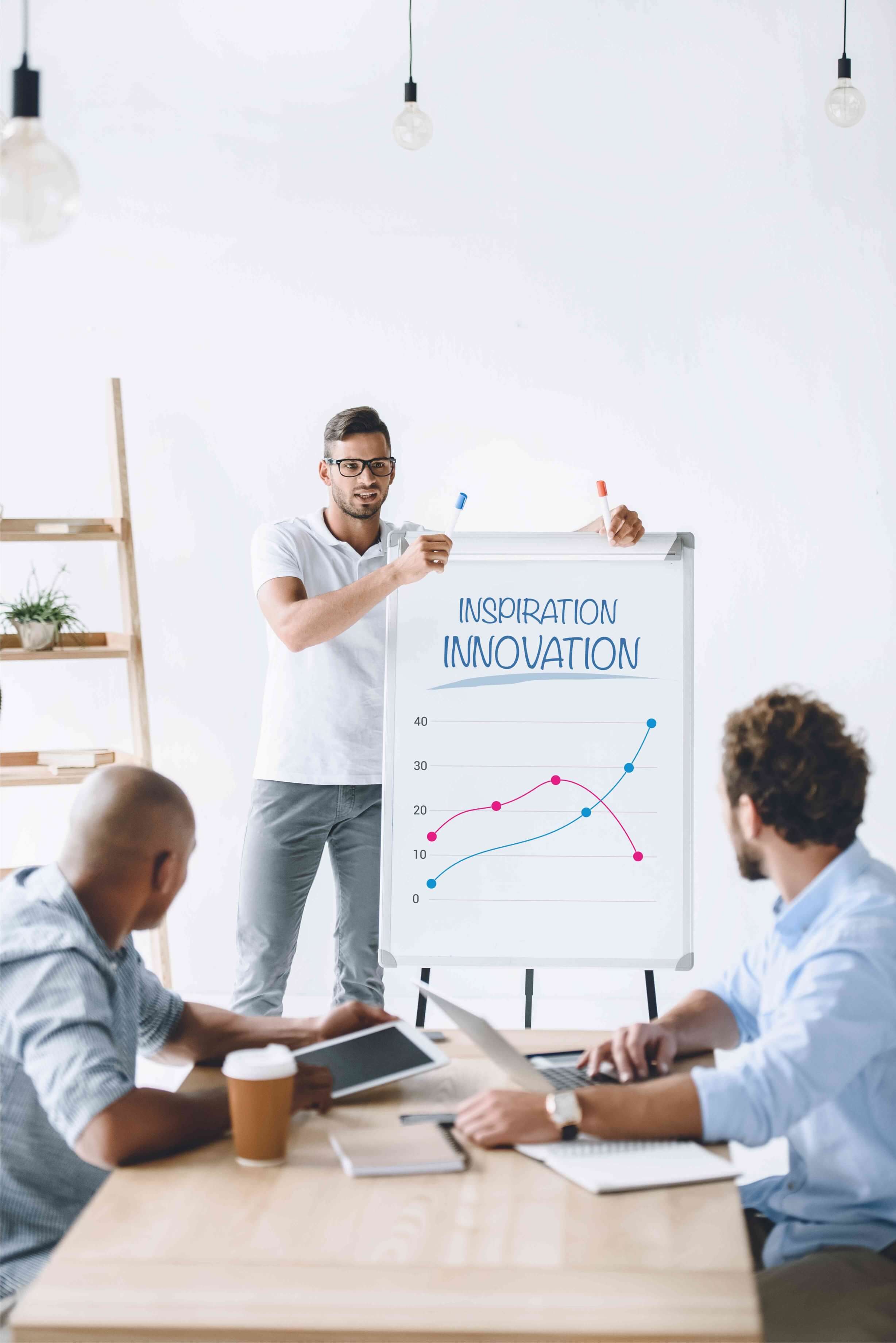 在此处添加您的文本内容在此处添加您的文本内容此处添加文本内容
在此处添加小段文本内容的注释
在此处添加您的文本内容在此处添加您的文本内容在此处添加您的文本内容在此处添加您的文本内容此处添加您的文本内容添加文本内容此处添加文本内容

在此处添加您的文本此处添加您的文本内容在此处添加您的文本内容在此处添加您的文本内容在此处添加您的文本内容在此处添加您的文本内容
预设标题文本
在此处添加您的文本内容在此处添加您的文本内容此处添加文本内容
预设标题文本
在此处添加您的文本内容在此处添加您的文本内容此处添加文本内容
Education Project
再次感谢您的观赏聆听！
教育培训/课程演讲/兴趣培养
清凉夏日·享受美好假期
更多精品PPT资源尽在—优品PPT！
www.ypppt.com
PPT模板下载：www.ypppt.com/moban/         节日PPT模板：www.ypppt.com/jieri/
PPT背景图片：www.ypppt.com/beijing/          PPT图表下载：www.ypppt.com/tubiao/
PPT素材下载： www.ypppt.com/sucai/            PPT教程下载：www.ypppt.com/jiaocheng/
字体下载：www.ypppt.com/ziti/                       绘本故事PPT：www.ypppt.com/gushi/
PPT课件：www.ypppt.com/kejian/
[Speaker Notes: 模板来自于 优品PPT https://www.ypppt.com/]